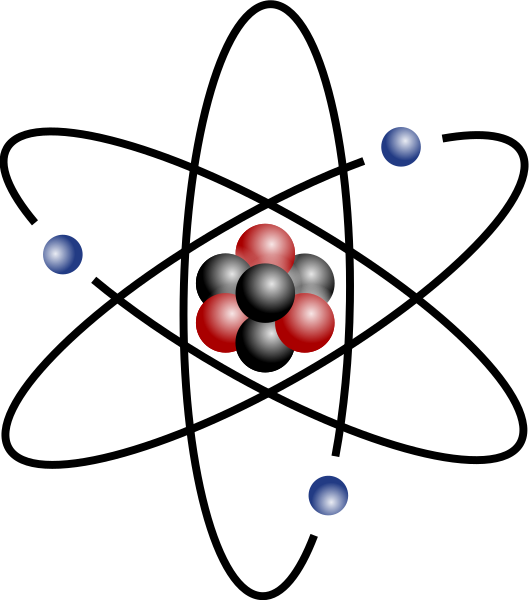 Atom
Stavba atomu
A jeje. Něco mi tu chybí. Pomozte mi to doplnit.
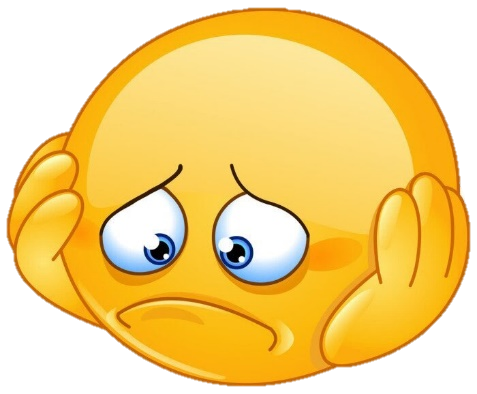 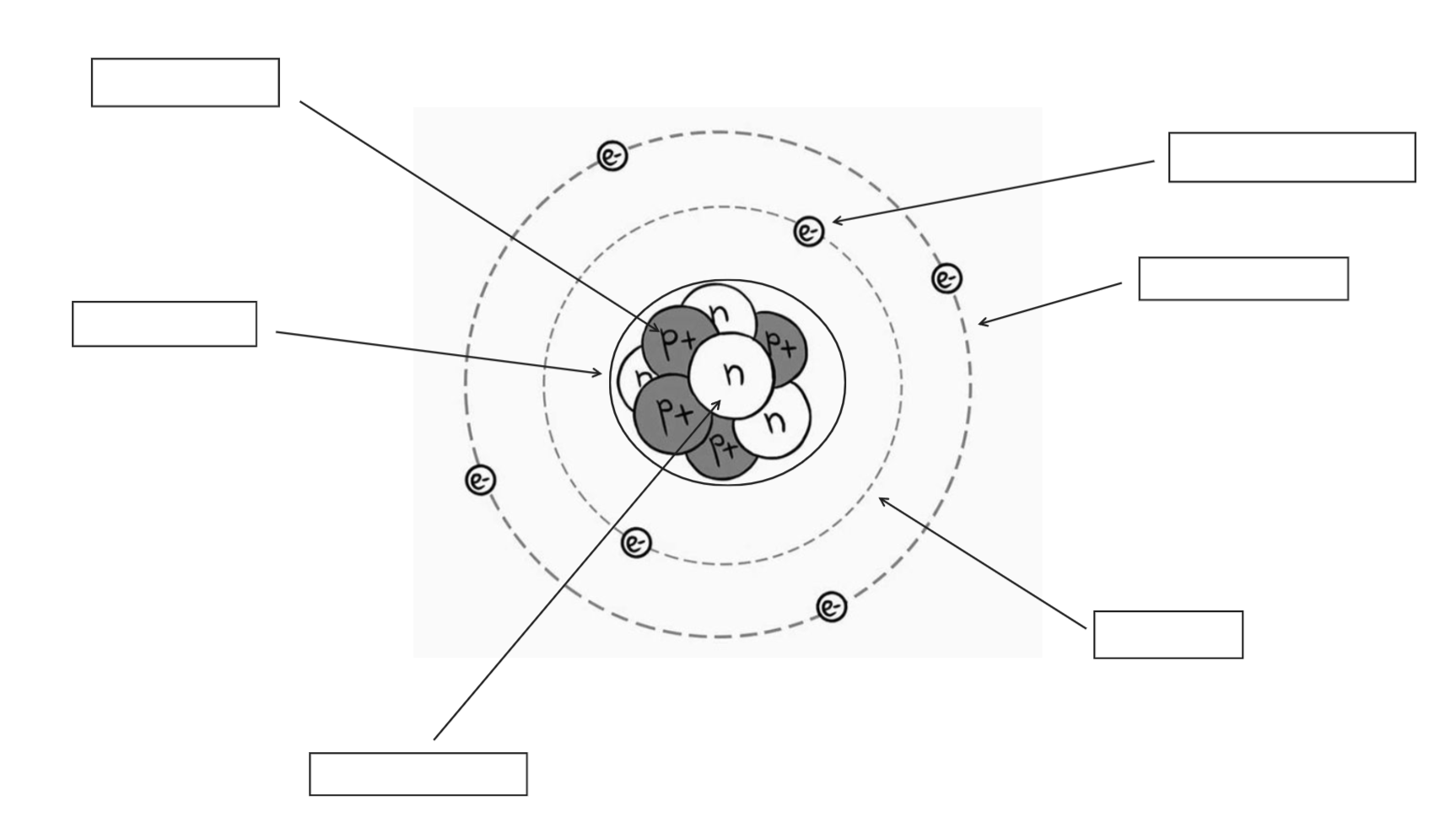 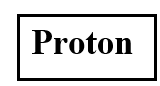 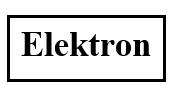 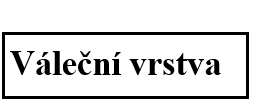 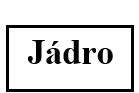 Skvěle!
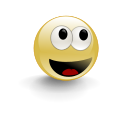 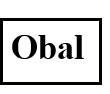 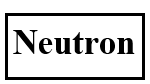 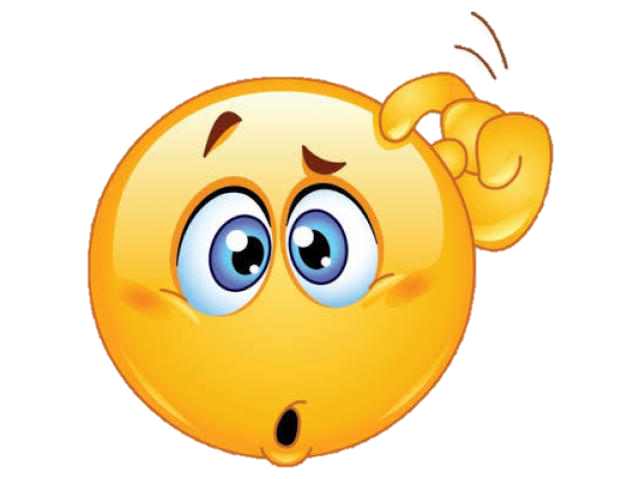 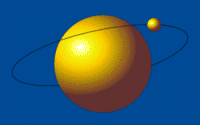 Co to ten atom vlastně je?
Atom 
= (1) __________stavební jednotka všech látek
 Rozdíl mezi atomem, prvkem a molekulou.
(2) _________ = základní stavební jednotka všech látek
(3) _________ = chemická látka obsahující jeden druh atomu
(4) _________ = chemická struktura z jednoho nebo více druhů atomu
základní
Atom
Prvek
Molekula
Z čeho všeho je atom složen?
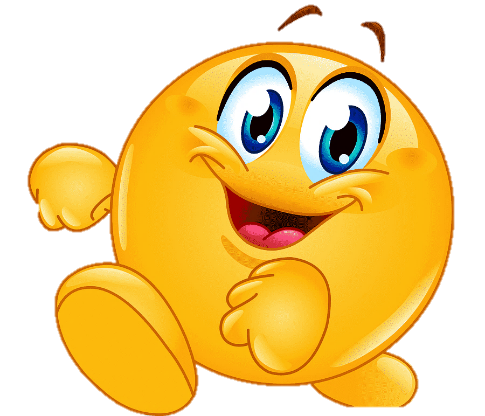 Složení atomu:
(5) ________ atomu
Představuje 99,9% hmotnosti atomu
Zajímavost: Atomové jádro je 100 000x menší než celý atom
Obsahuje:
(6) _________ p+ – mikročástice s nejmenším (7) ___________ nábojem 
(9) _________ n0 – mikročástice (10) ______ elektrického náboje
Počet (11) _________ v jádře mi udává (12) _______________ Z, které najdeme (13) _______________ před značkou
Protony a (14) __________ se dohromady označují jako (15) __________ a ty určují (16) ________________ A, které najdeme (17) _______ nad číslem protonovým
Jednoduchá matematika: 
protony + neutrony = (18) ___________nukleony – protony = (19) ___________
Jádro
protony
kladným
neutrony
bez
vlevo dole
protonů
Protonové
Nukleonové číslo
nukleony
neutorny
vlevo
nukleony
neutrony
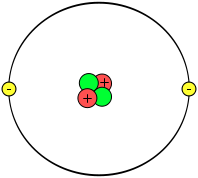 Teď už to půjde         samo.
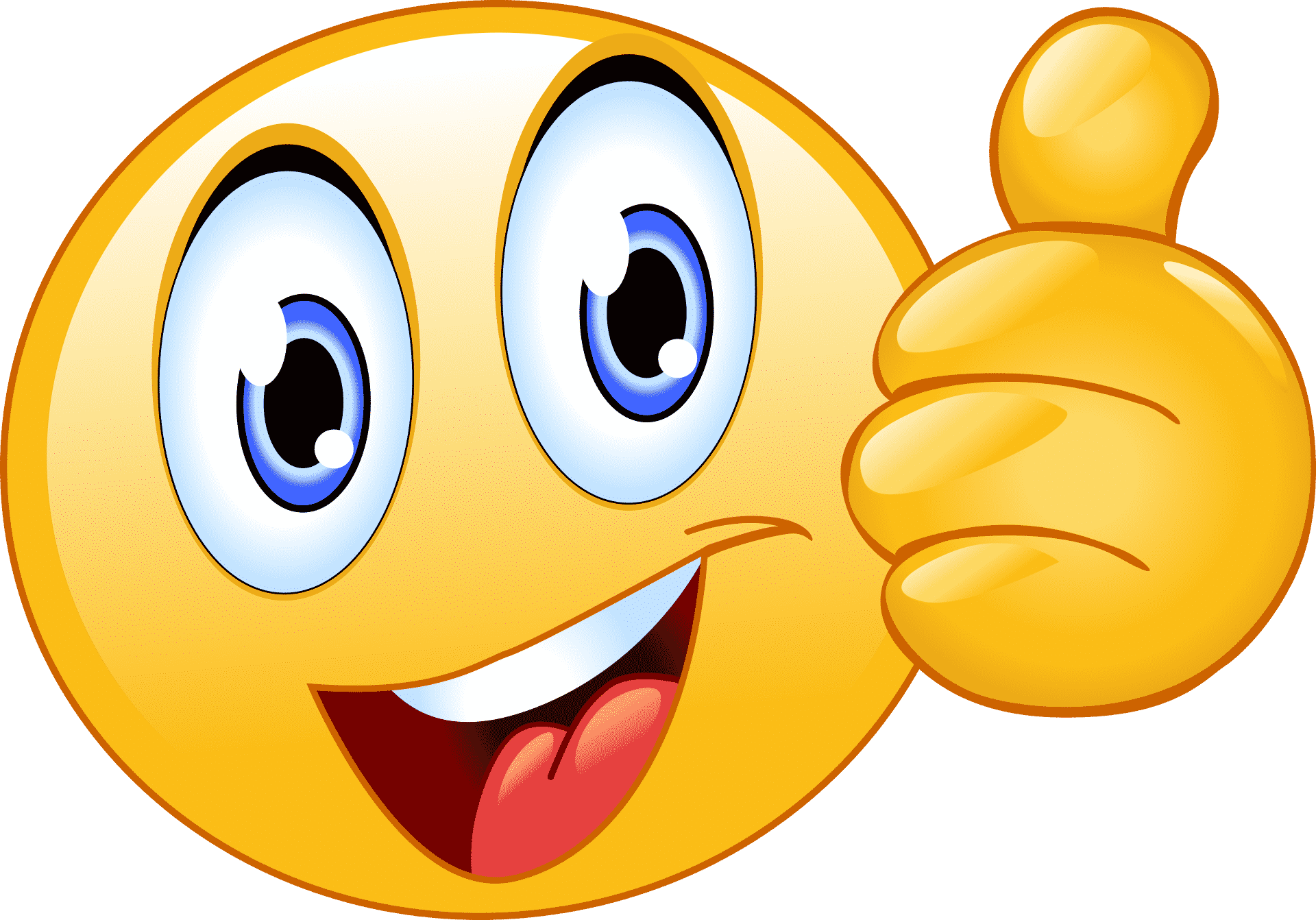 (20) _________________ atomu
Obsahuje:
(21) ___________ e- - mikročástice s nejmenším (22) ___________ náboje
Elektrony se pohybují kolem jádra v různých vzdálenostech …. (23) ______________________ (dráha, slupka)
Elektronové vrstvy: 
místo, ve kterém obíhá (24) ___________ kolem jádra
vrstev je maximálně (25) _____
obsazení vrstev: je přesně stanoven (1. vrstva obsahuje maximálně (28) ___ elektrony, 2. vrstva obsahuje maximálně (29) ____ elektronů. Řídí se to dle periodické soustavy prvků, viz další hodiny)
vrstvy se zaplňují (30) __________ od vrstvy (31) _________ k jádru. 
nejvzdálenější vrstva od jádra se nazývá (32) ___________________ … elektrony zde mají (33) _____________ energii (jádro je přitahuje nejméně)
Obal
elektrony
záporný
Elektronových vrstvách
elektron
7
2
8
postupně
nejblíže
Valenční vrstva
největší
Zajímavost
Je to opravdu tak? Ano je.
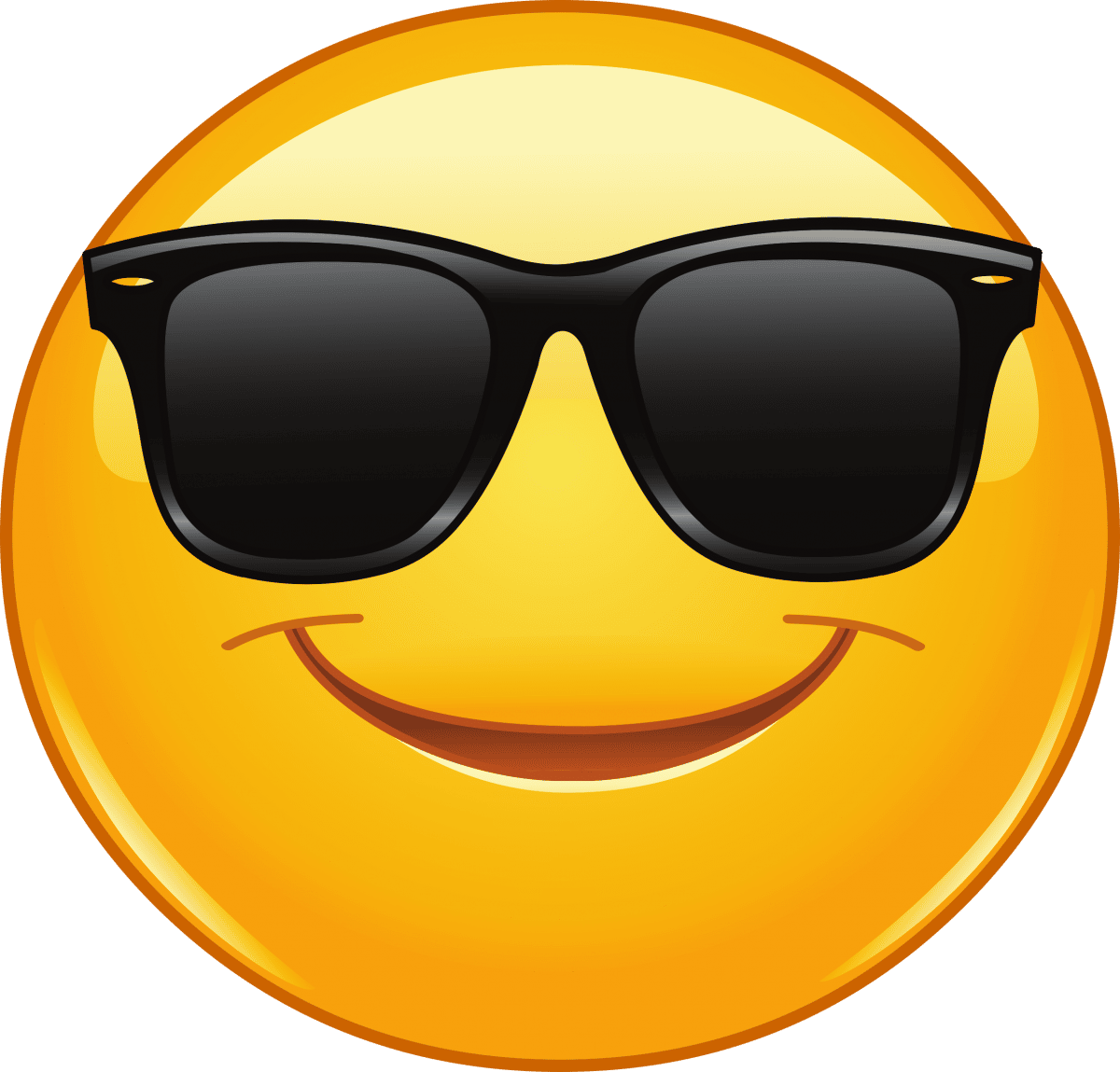 Atom má stejný počet protonů a elektronů: p+ = e- → atom je (34) ________________________
Zajímavost: Velikost elektronu lze přirovnat k velikosti kuliček od hrachu
Zajímavost: Atomové jádro je 100 000x menší než celý atom
Elektroneutrální
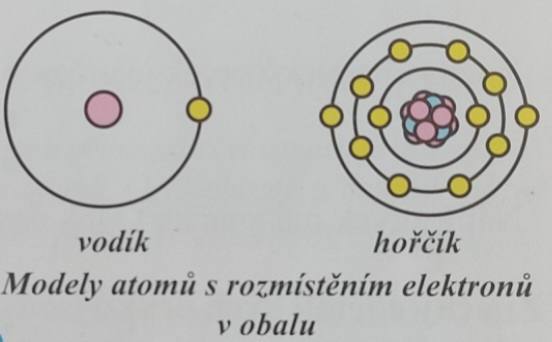 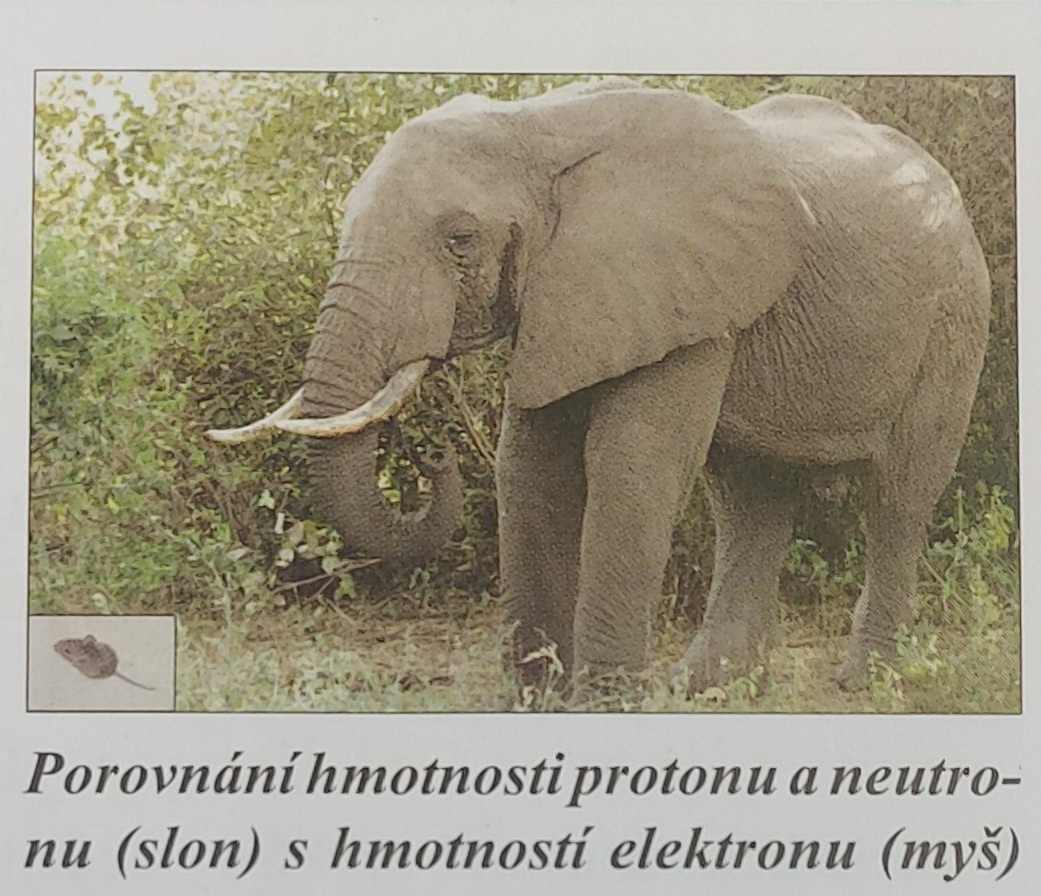 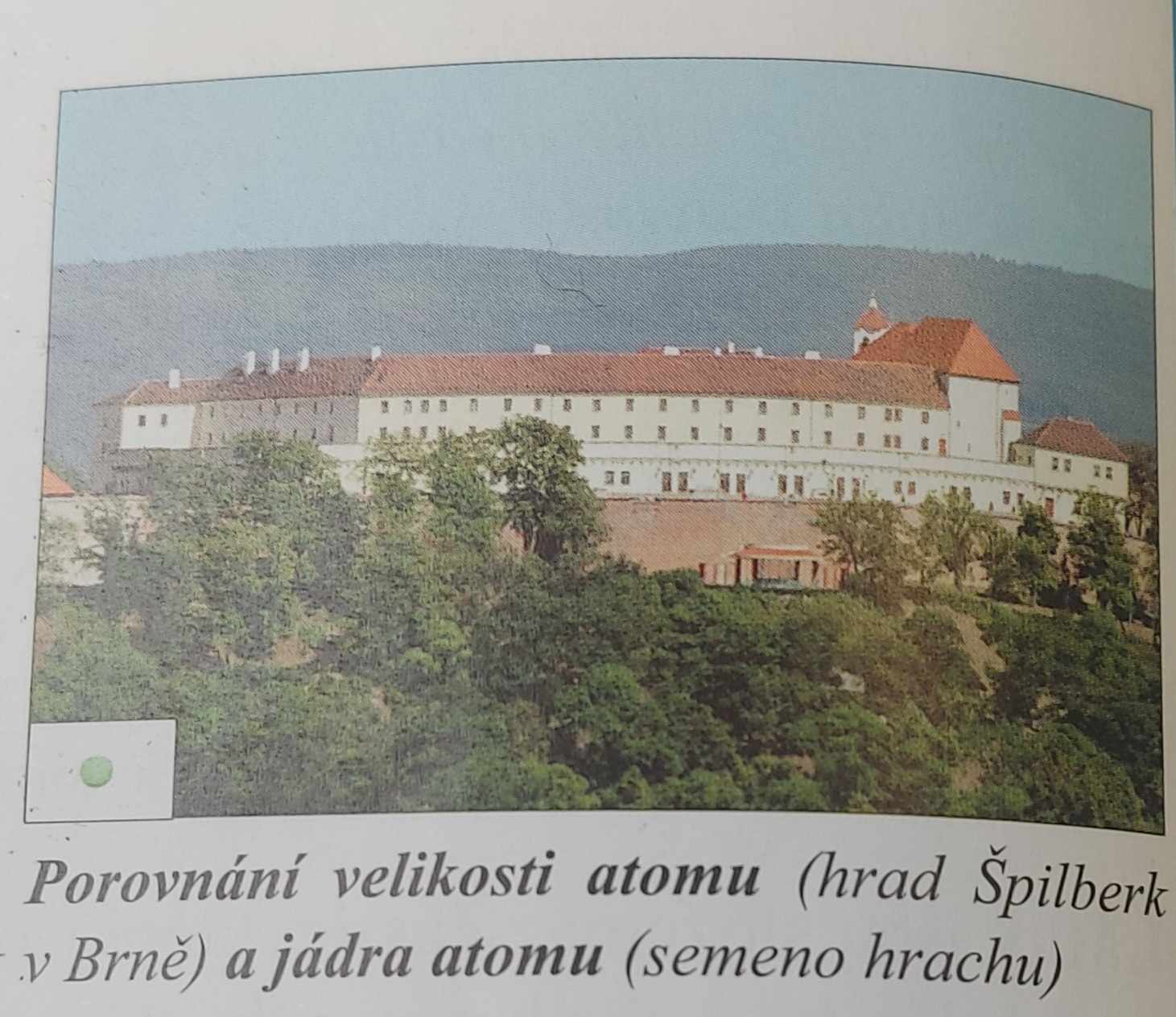 Zvládnu to levou zadní.
Příklady k procvičení
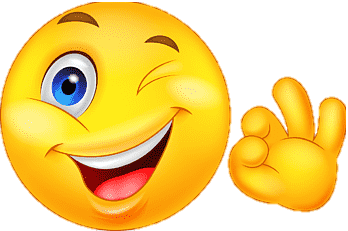 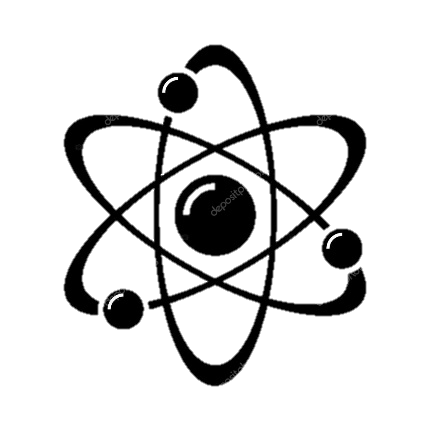 Příklady k procvičení - řešení
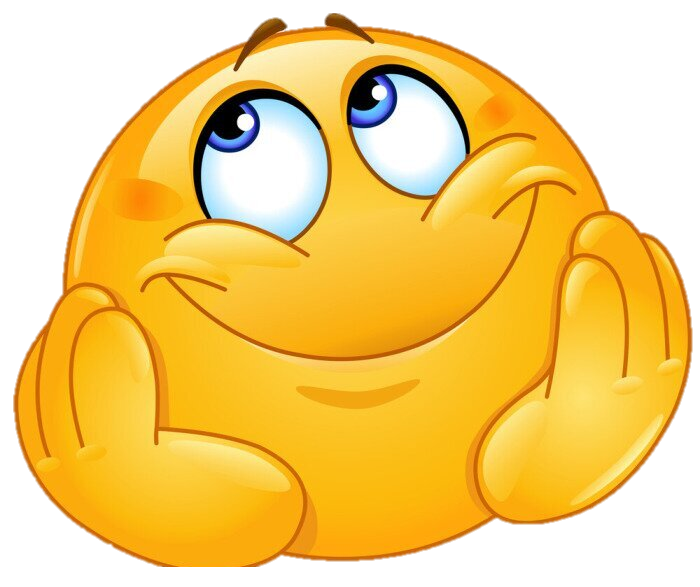 Ou ne. To vypadá těžce.
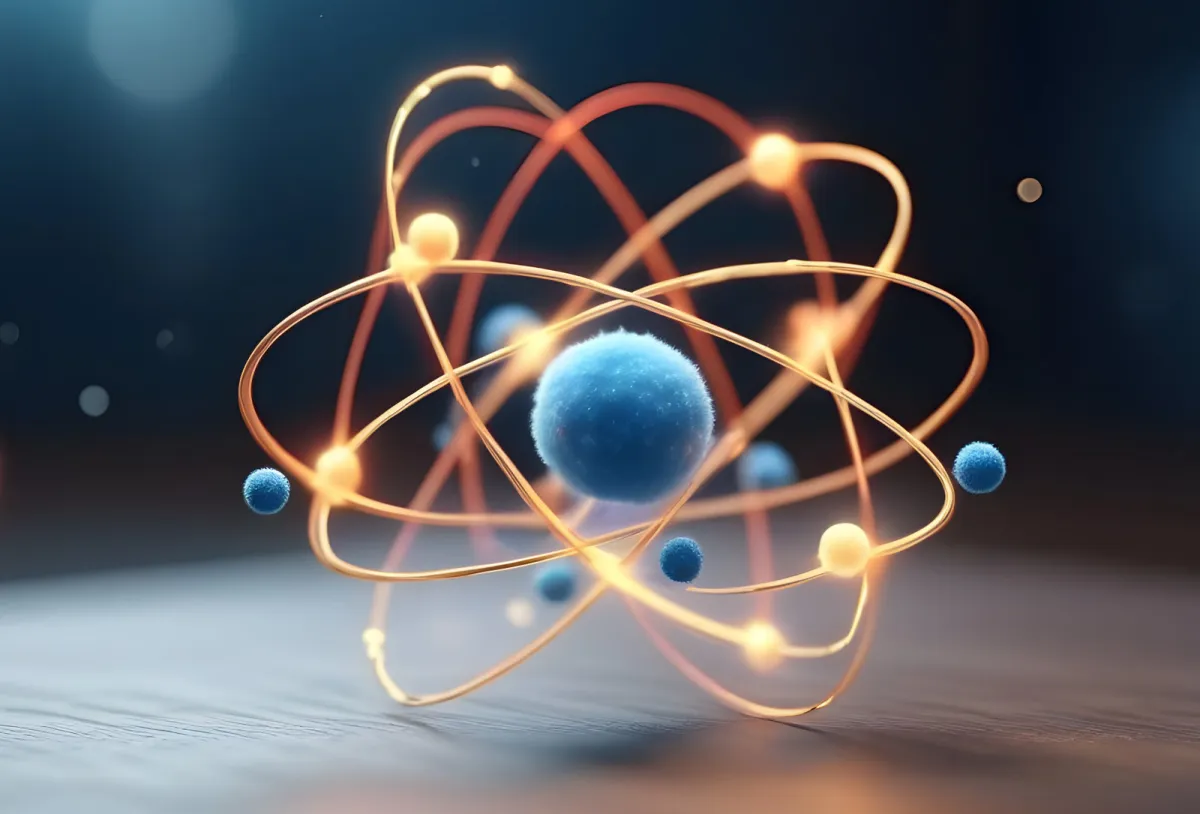 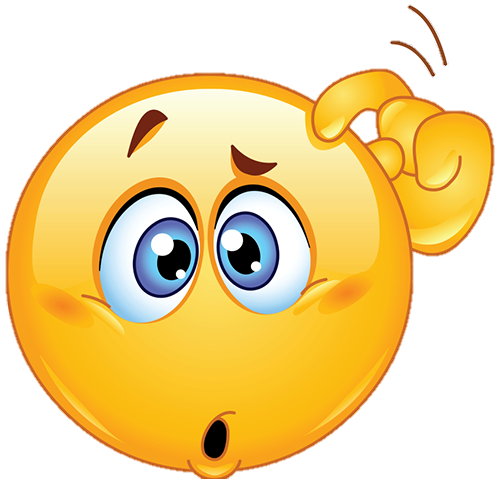 Osmisměrka na závěr
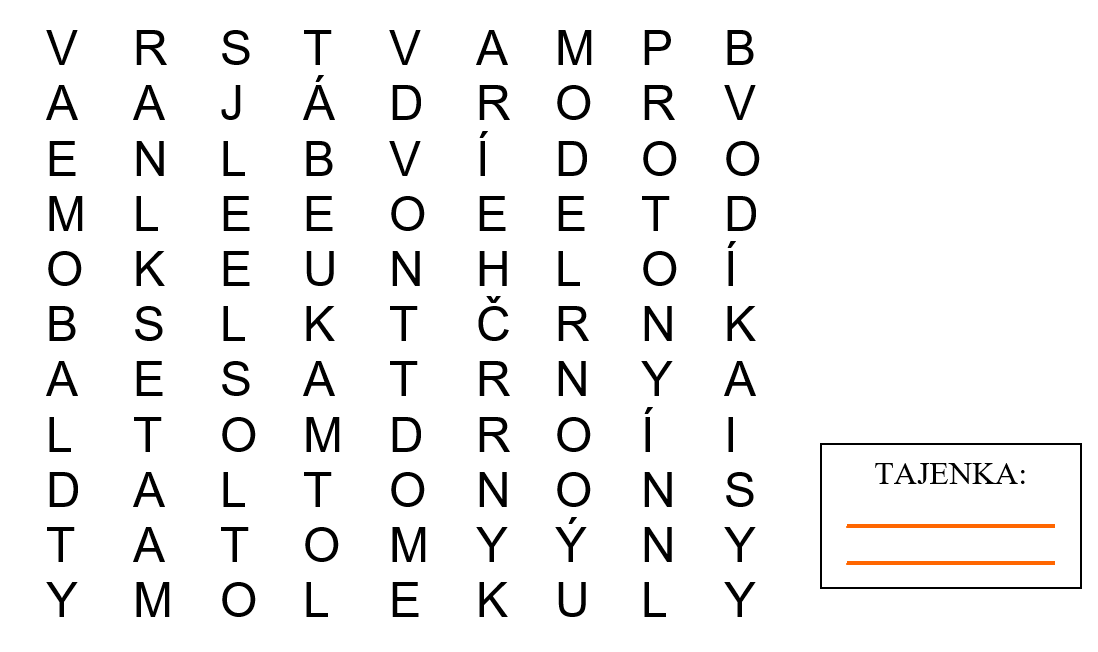 Osmisměrka na závěr - řešení
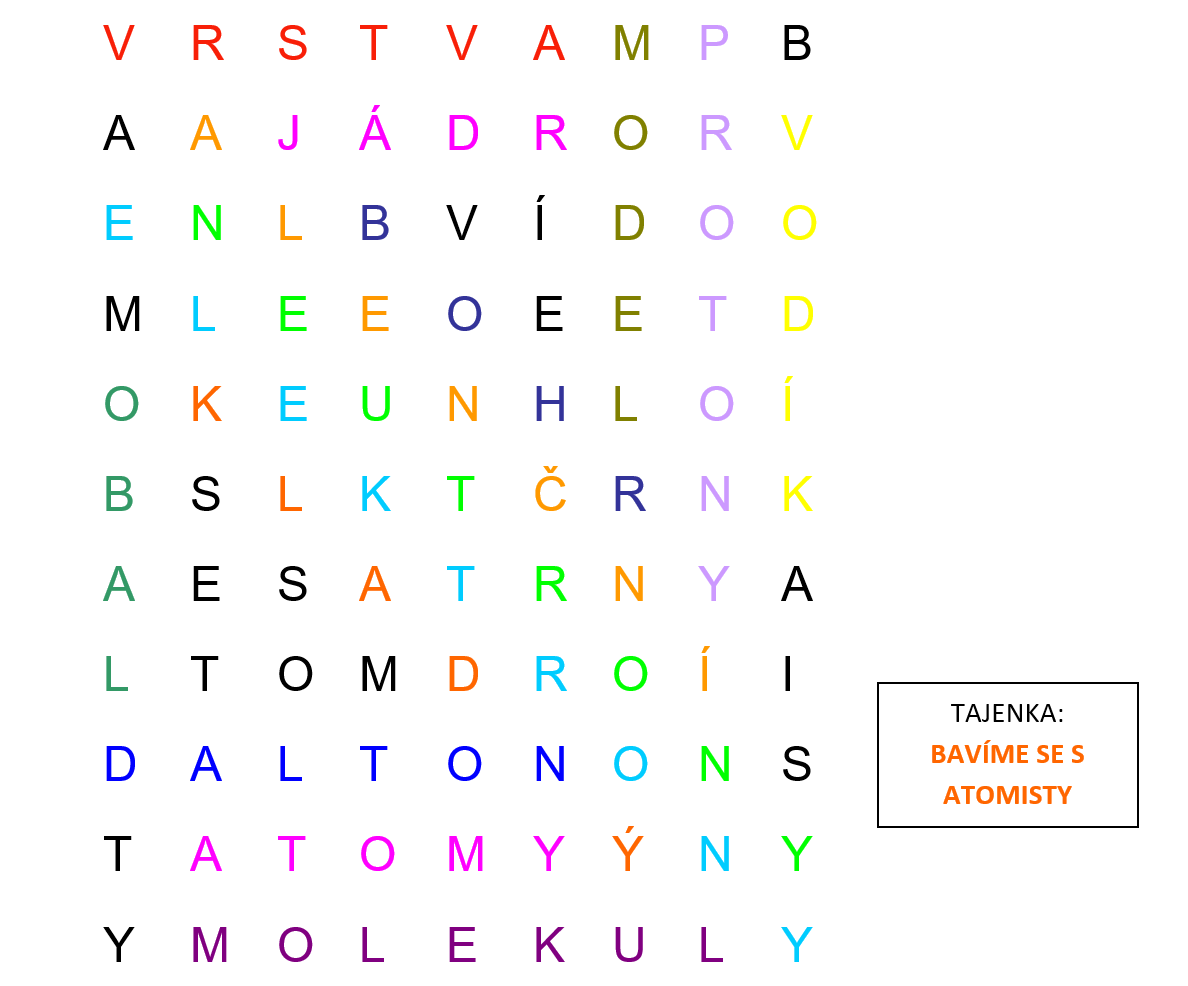 Zvládli jsme to až do konce.
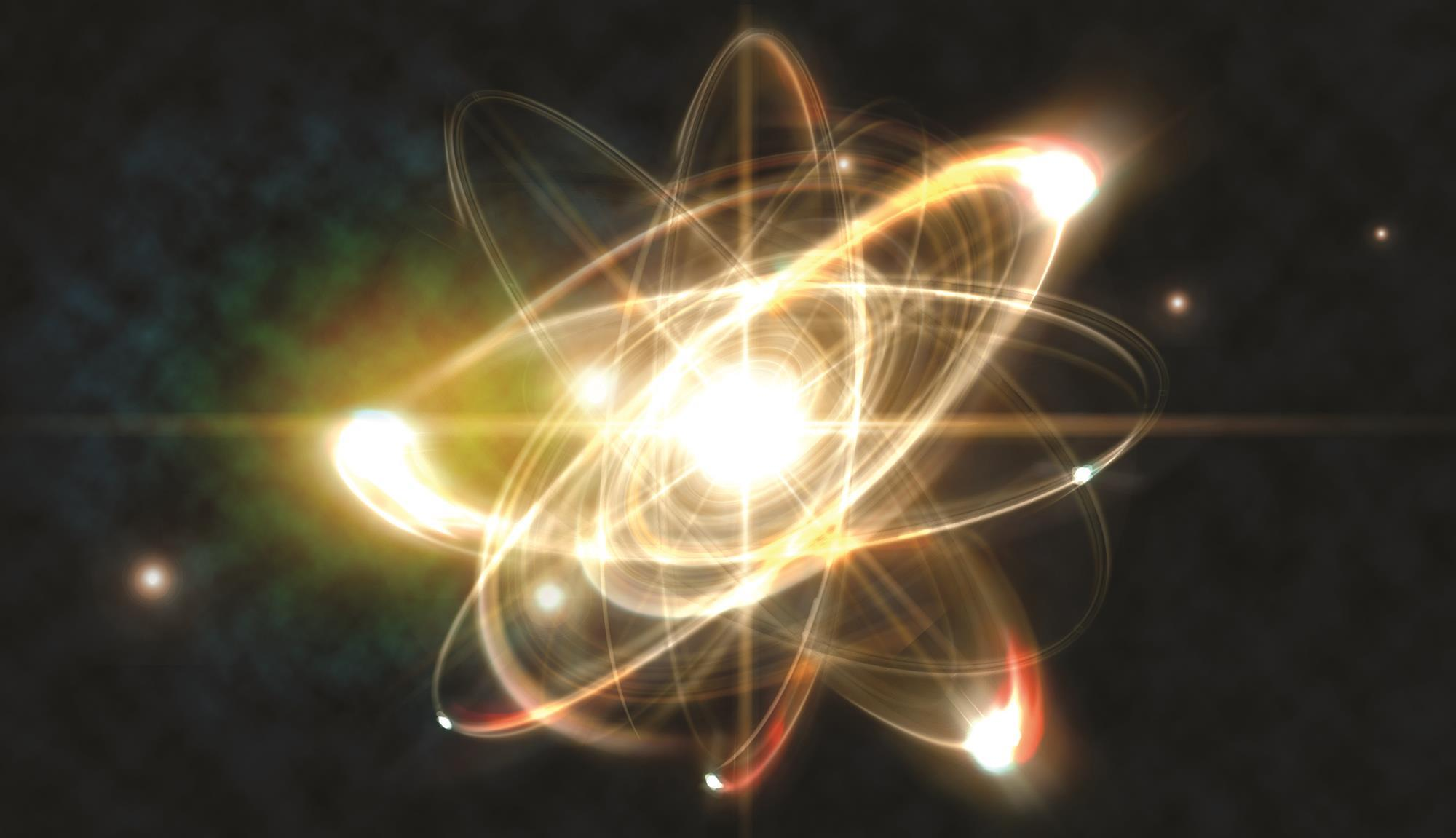 Zdroje:
https://dum.rvp.cz/materialy/stahnout.html?s=dnhgmhnl
MACH, Josef, Irena PLUCKOVÁ a Jiří ŠIBOR. Chemie: úvod do obecné a anorganické chemie. Brno: Nová škola, c2010, 110 s. Duhová řada. ISBN 978-807-2891-337. 
https://wiki.rvp.cz/Sborovna/3Tematicke_plany/2.Zpracovane_tematickplany/2.stupen/Fyzika/Fyzika6.-9.ro%c4%8dn%c3%adk_(tematick%c3%a9_pl%c3%a1ny)
JEŘÁBEK, Jaroslav, TUPÝ, Jan. Rámcový vzdělávací program pro základní vzdělávání. *online+. Praha: Výzkumný ústav pedagogický v Praze, 2007. 126 s. *cit. 2015-03-20+. Dostupné z: http://www.vuppraha.cz/wp-content/uploads/2009/12/RVPZV_2007-07.pdf. 
RANDA, Miroslav; HAVEL, Václav; HÖFER, Gerhard; KEPKA, Josef; KOHOUT, Václav et al. Fyzika 6: pro základní školy a víceletá gymnázia. Fraus systém ve vzdělání. Plzeň: Fraus, 2016. ISBN 978-80-7489-046-8.